অ্যারিস্টটল (৩৮৪-৩২২ খ্রীঃ)
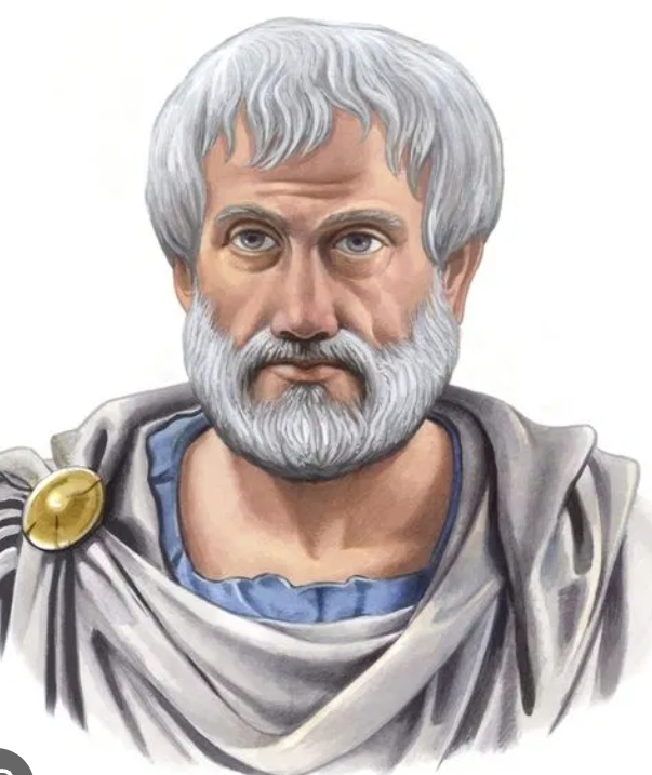 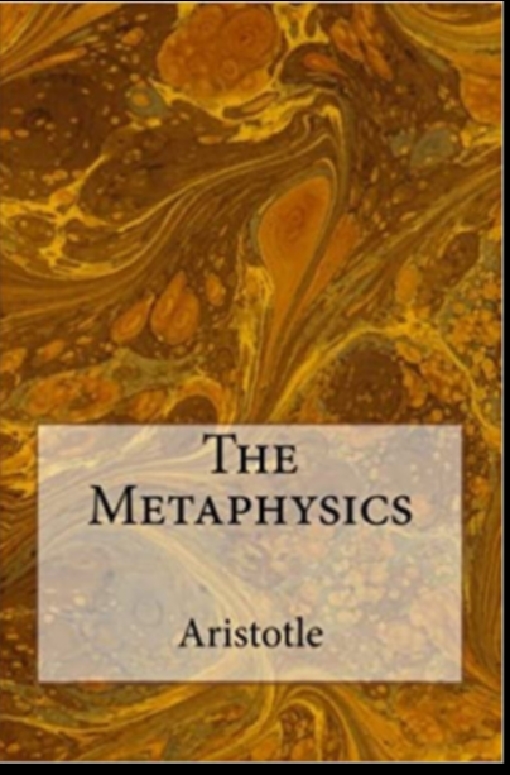 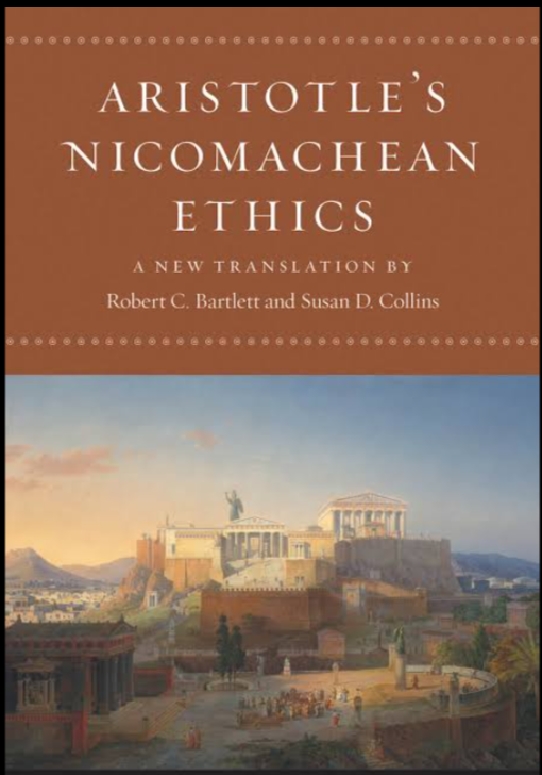 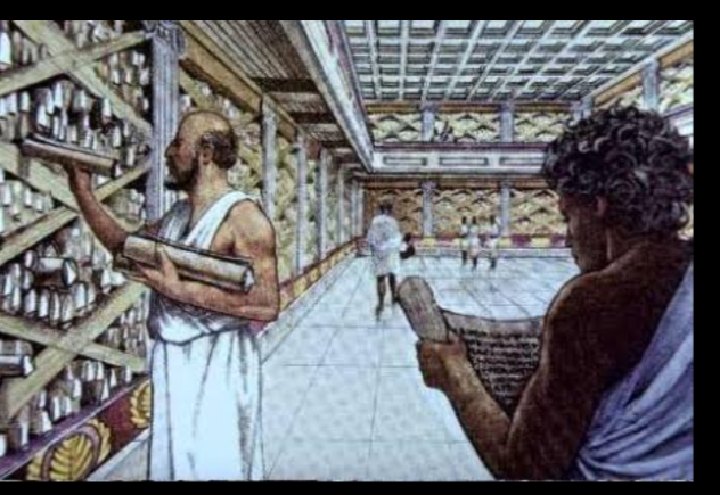 আলেকজান্ডারের গ্রন্থাগার
কারণতত্ত্ব:
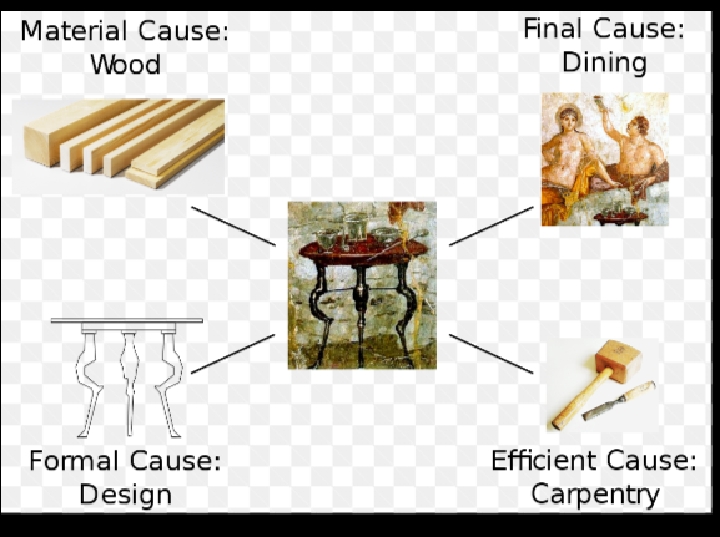 ধন্যবাদ